Research Findings Presentation
Month 2021 | Name
How to use this template
Purpose: Use this template to share findings related to your research study with key stakeholders
How we use it: This is a new template! Take it for a test drive, provide feedback so we can iterate it and make it better over time.
Instructions: Make a copy and do your best to fill in as much of this as possible when synthesizing findings from your research study.
💡 Each research study is different. Adapt this as needed!
Background Context
Add additional context related to your study
Key Research Questions
Add information about your key research questions
Study Goals
Gain a deeper understanding of the current customer experience
Identify key opportunity areas for Recruit & Hub experience
Use opportunities to help inform future UXR roadmap
Methods & Approach
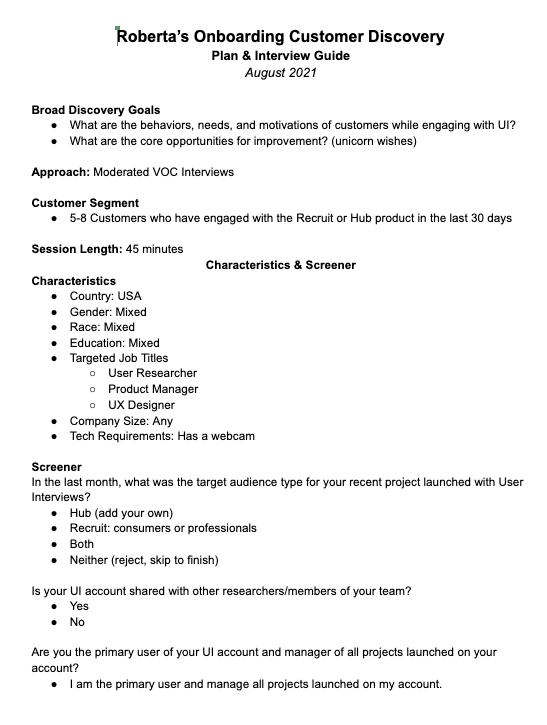 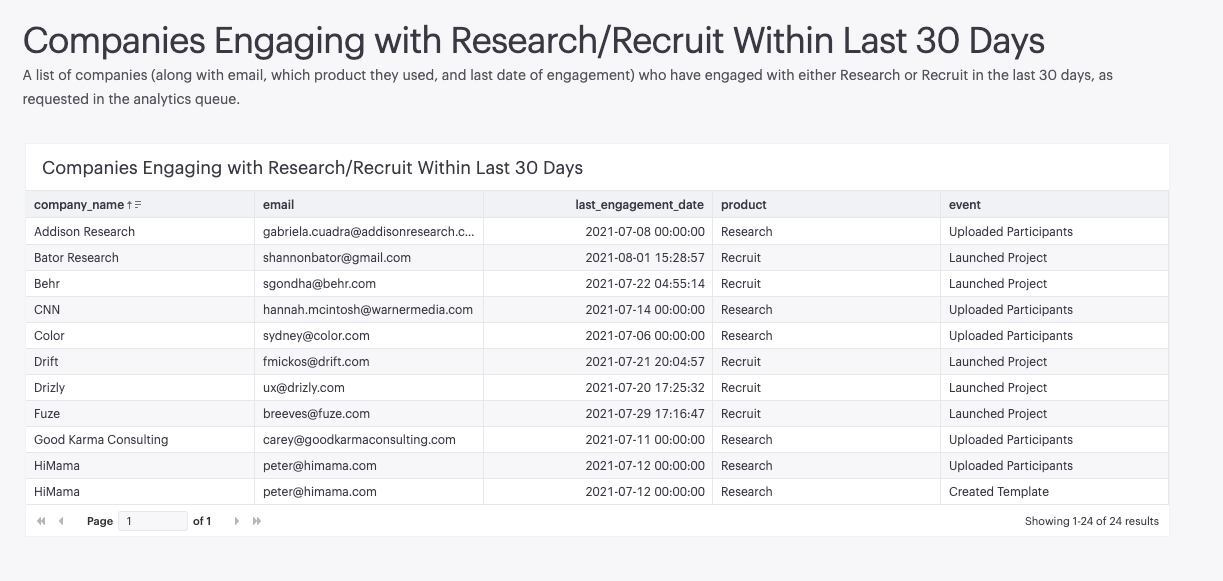 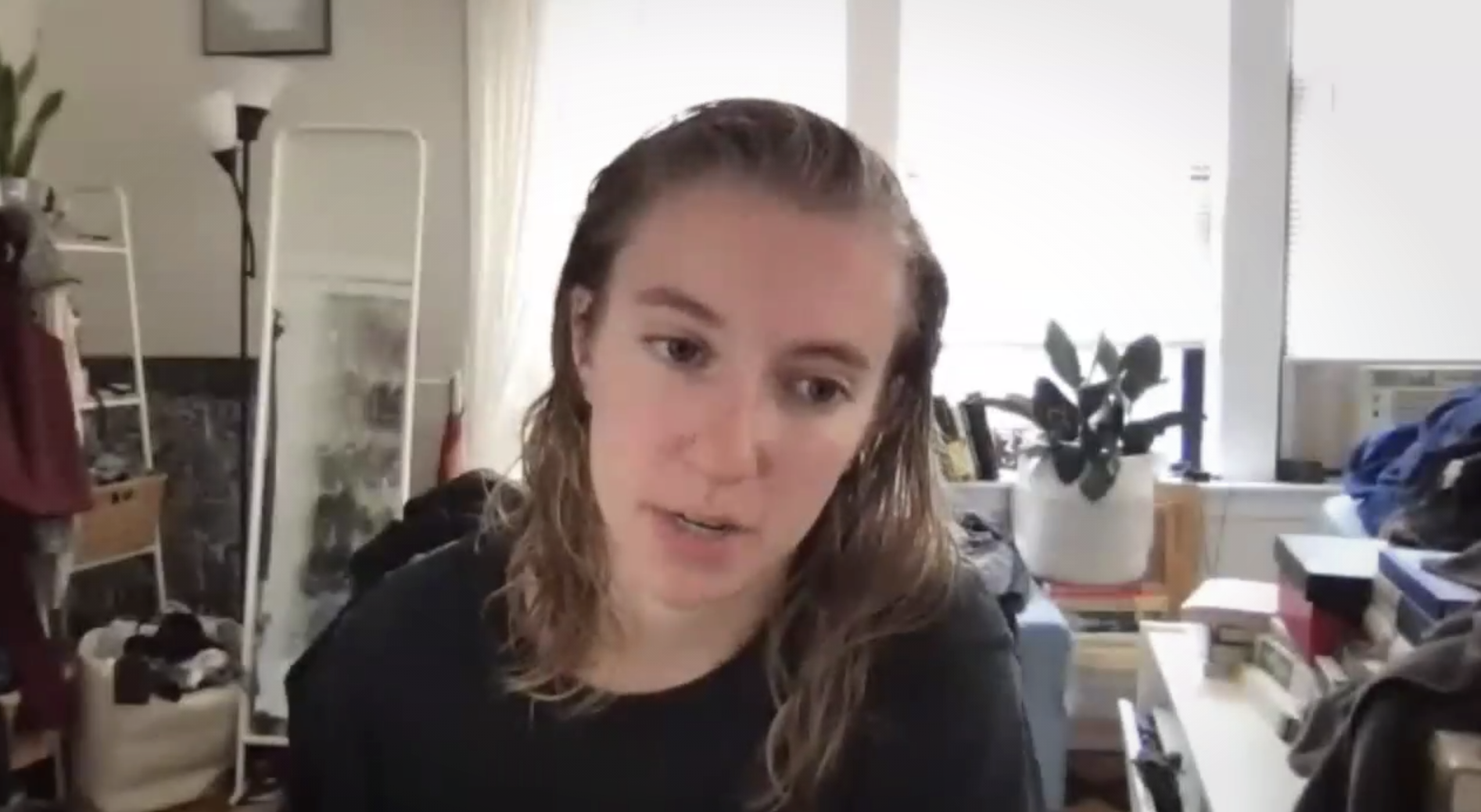 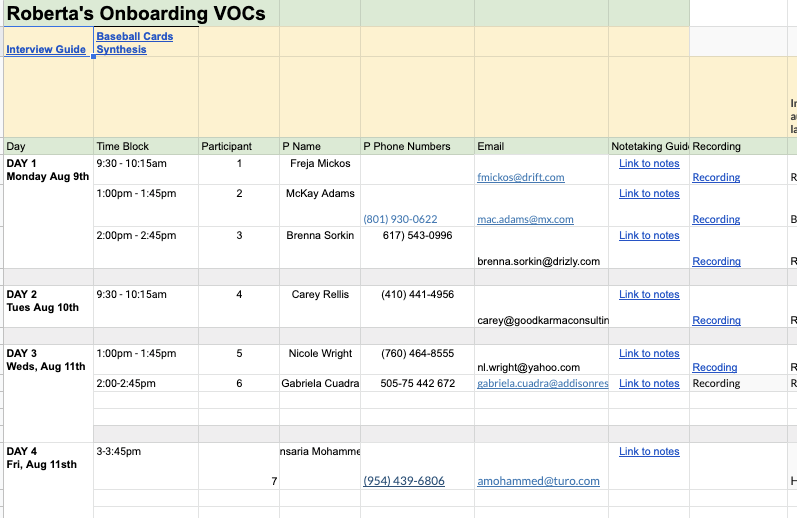 Include some photos about your approach
You can provide links to any interview guides or schedules
As well as mention how many Ps or Rs you connected with i your study
Overview
Our most newsworthy takeaways
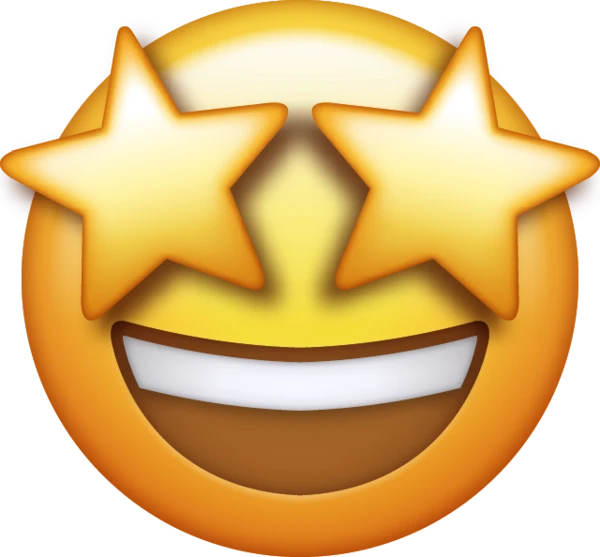 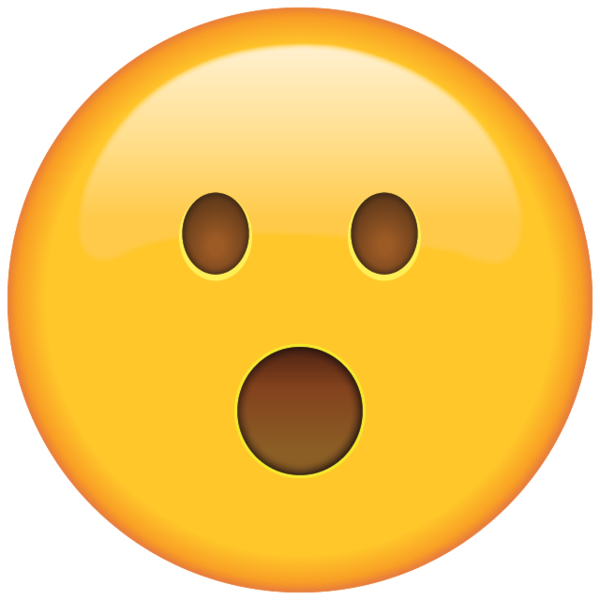 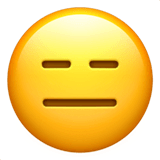 WE WERE WRONG ABOUT...
Add some copy here
WE WERE RIGHT ABOUT... 
Add some copy here
SURPRISES! 
Add some copy here
Key Insights
Add a key insight theme here
You can add some supporting information here.

Why?
And any additional context about why this behavior might be showing up
Key Insights
Key Insights
Add a key insight theme here
You can add some supporting information here.

Why?
And any additional context about why this behavior might be showing up
Key Insights
Additional exploration or design work to consider as a result of this work
Theme Area: How might we….?
Theme Area: How might we….?
Theme Area: How might we….?
Theme Area: How might we….?
Theme Area: How might we….?
Theme Area: How might we….?
Key Insights
Add a key insight theme here
You can add some supporting information here.

Why?
And any additional context about why this behavior might be showing up
You can add an example customer quote here
“
Key Insights
Other notable findings
You can add additional insights related to this study that may be important here
And here
Key Insights
If you want to get more prescriptive around recommendations, you can add information here
Appendix & Notes
Study Resources
Add a link to your interview guide
Add a link to your interview schedule
Add a link for synthesis resources
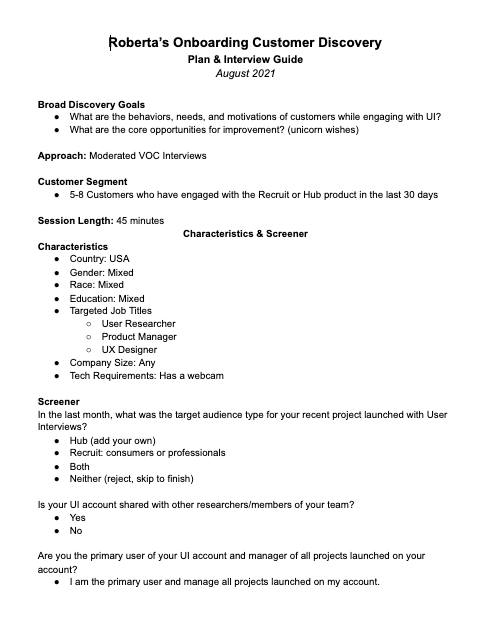 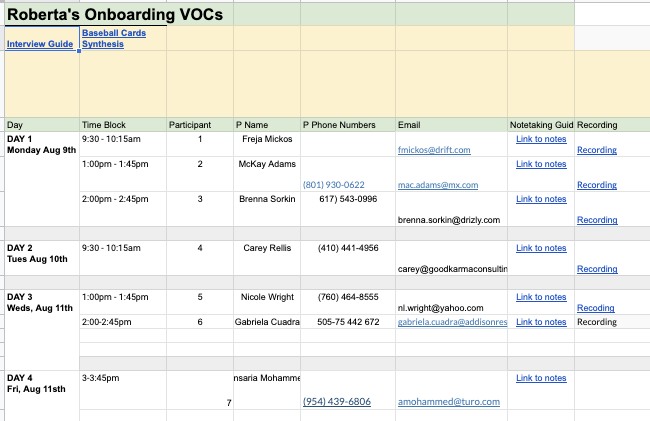 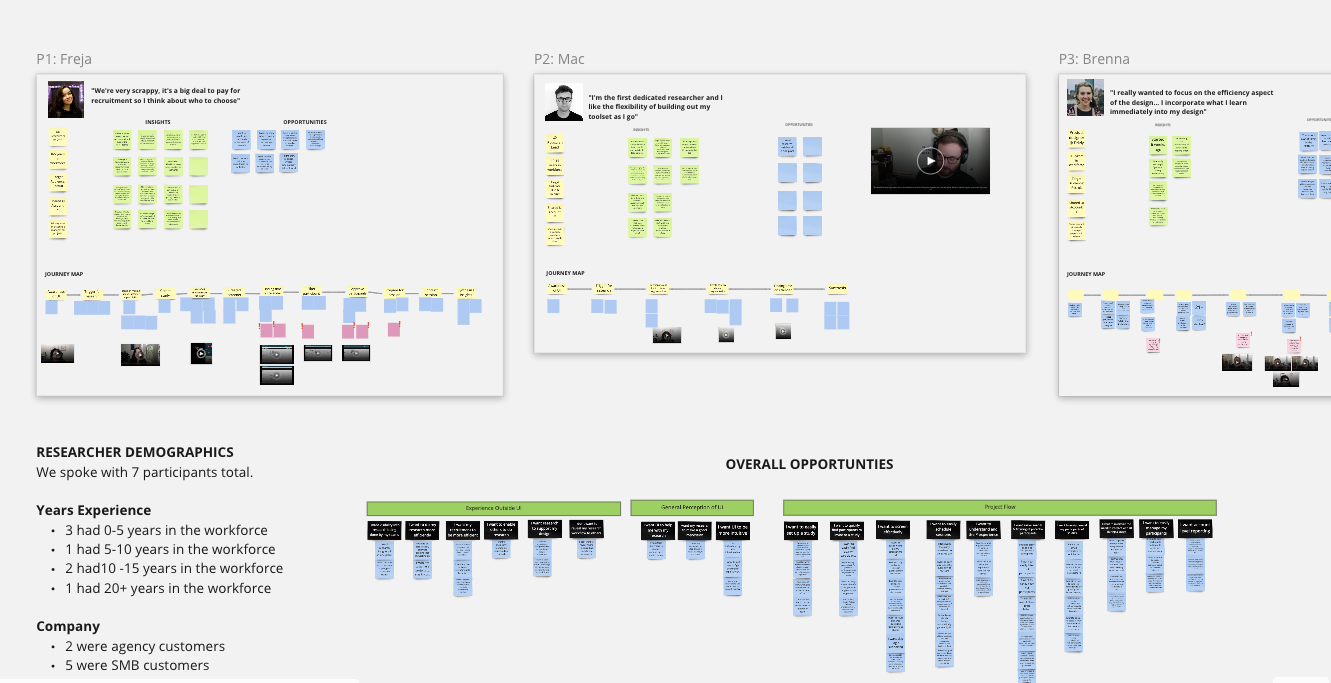 Demographics information
You can add more information about P demographics here
This could include information like
Specific ICP groups
Years experience
Roles
Overall Theme Frequency
You can use this table to demonstrate the frequency of themes that came up during your research